Redução do consumo de ar e dos custos de manutenção, e aumento da confiabilidade
Blocos retorcedores
DESCRIÇÃO
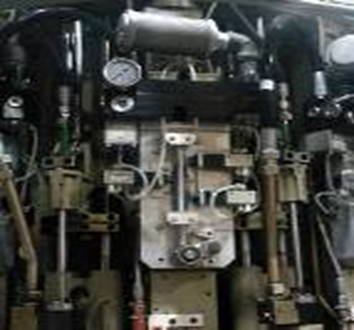 Valor: Otimização de custos, Eficiência, Qualidade Produto
Equipamento: Sopradoras Séries 1 (SBO 10, SBO 16, SBO 24/26)
Catálogo código: 899